Population and Migration Patterns and processes
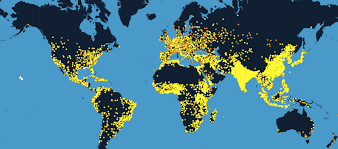 BIG IDEAS….
Patterns and Spatial Organization (PSO)
How does where and how people live impact global cultural, political, and economic Patterns?
Impacts and Interactions (IMP)
How does the interplay of environmental, economic, cultural, and political factors influence changes in population?
Spatial patterns and societal change
How do changes in population affect a place’s economy, culture, and politics?
Topic 2.9
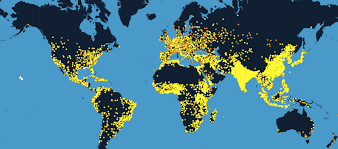 Aging Populations
Enduring Understanding: SPS-2
Changes in population have long-and-short-term effects on a place’s economy, culture, and politics
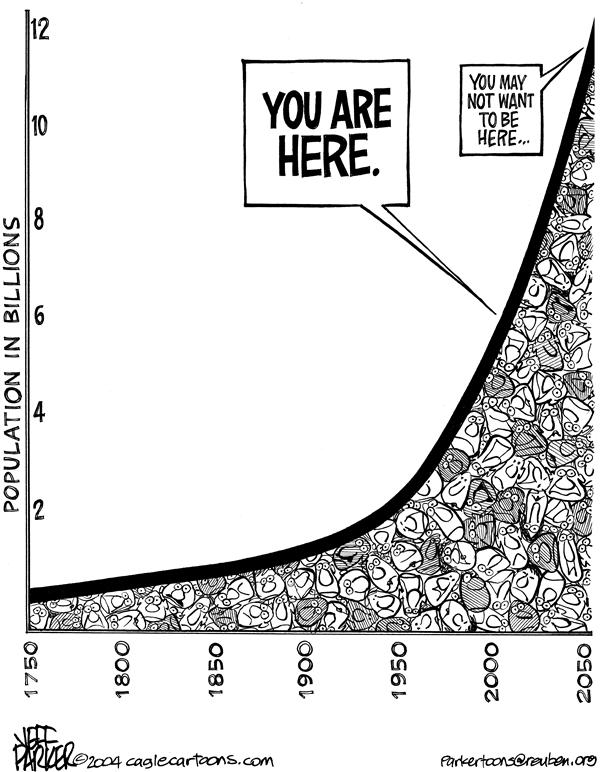 Learning objective: SPS-2.c
Explain the causes and consequences of an aging population
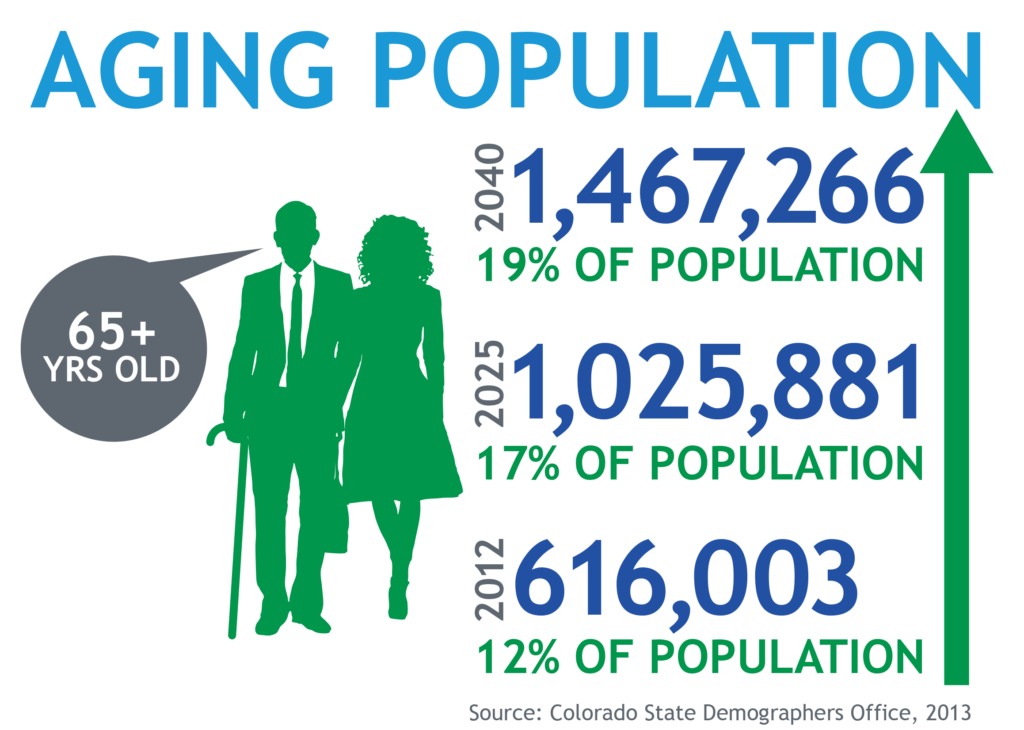 Essential Knowledge SPS-2.C.1
Population aging is determined by birth and death rates and life expectancy.
Notes
Essential Knowledge SPS-2.C.2
An aging population has political, social, and economic consequence, including the dependency ration
Notes